Creation vs science
Radiometric dating
Radiometric dating
Support
Radiometric dating
Support
Science
Religious Scientist
Radiometric dating
Is a method used to date rocks and other objects based on the known decay rate of radioactive isotopes.
4 mainstream types
4 mainstream types
Radiocarbon 
Potassium-Argon
Rubidium-Strontium 
Uranium-Lead
4 mainstream types
Radiocarbon -- half-life 5,730 years
Potassium-Argon -- half-life 1.3 billion years
Rubidium-Strontium -- half-life 48.8 billion years
Uranium-Lead -- half-life 704 million years/4.47 billion years
Radiocarbon dating
Radiocarbon dating
Relies on the decay rate of Carbon 14 (C14)
Radiocarbon dating
Nitrogen 14 Makes up 78% of the earth’s atmosphere
Carbon 14 Makes up .0007655% of the earth’s atmosphere
Radiocarbon dating
Radiocarbon dating
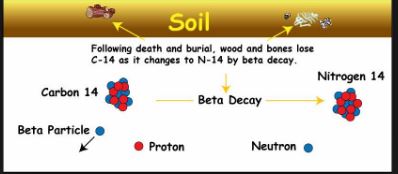 Radiocarbon dating
Radiocarbon dating
End-window Geiger-Muller Detector
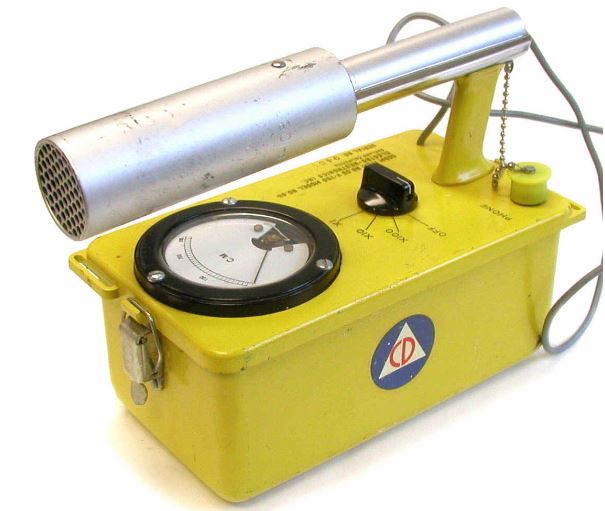 Radiocarbon dating
Questions?
Radiocarbon dating
Support
Religious Scientist 
5,730 Half-life
Science
Beta decay is detectable
Radiocarbon dating
.00078% of C14 must be equal throughout the world. < Equilibrium >
Radiocarbon dating
Radiocarbon dating
.00078% = Living or Recent Death
.000039% = 5,730 years old
.00002% = 11,460 years old
Radiocarbon dating
.00078% = Living or Recent Death
.000039% = 5,730 years old
.00002% = 11,460 years old 
This is on the assumption that C14 has reach Equilibrium and is consistent over the years
Radiocarbon dating
.00078% of C14 must be equal throughout the world. < Equilibrium >
Radiocarbon dating
R.E. Taylor – Anthropologist (1985)
Radiocarbon is forming 30% faster than it is decaying
Radiocarbon dating
“Future carbon dating will not be so reliable because of changes in the carbon isotopic mix. Fossil fuels have no carbon-14 content, and the burning of those fuels over the past 100 years has diluted the carbon-14 content. On the other hand, atmospheric testing of nuclear weapons in the 1950s and 1960s increased the carbon-14 content of the atmosphere.”  Krane, Kenneth S., Introductory Nuclear Physics, Wiley, 1987.
Radiocarbon dating
How do we know nothing else in the past effected the C14 in the Atmosphere?
Radiocarbon dating
Questions?
Radiocarbon dating
Support
Religious Scientist 
5,730 Half-life
Science
C14 in Atmosphere is measurable
Radiocarbon dating
.00078% of C14 must be equal throughout the world. < Equilibrium >
C14 is accurate up to 60,000 years but limited to 250,000 years
Radiocarbon dating
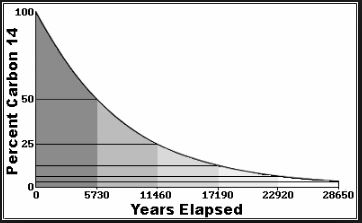 .00078% = Living or Recent Death
.000039% = 5,730 yrs 
.00002% = 11,460 yrs
0 = 250,000 yrs
Radiocarbon dating
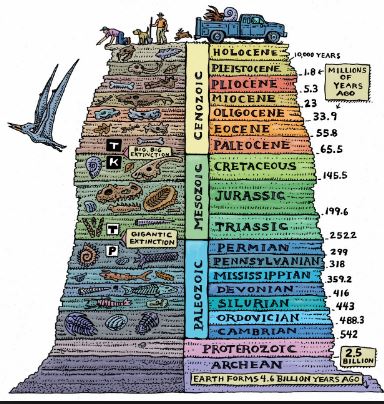 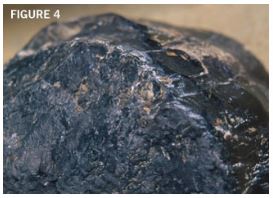 Radiocarbon dating
No Equilibrium
Inaccurate Readings
Robert Lee (1981)
The troubles of the radiocarbon dating method are undeniably deep and serious. Despite 35 years of technical refinement and better understanding, the underlying assumptions have been strongly challenged, and warnings are out that radiocarbon may soon find itself in a crisis situation.
Robert Lee (1981)
Continuing use of the method depends on a 'fix-it-as-we-go' approach, allowing for contamination here, fractionation here, and calibration whenever possible. It should be no surprise, then, that fully half of the dates are rejected. The wonder is, surely, that the remaining half come to be accepted.
Robert Lee (1981)
No matter how 'useful' it is, though, the radiocarbon method is still not capable of yielding accurate and reliable results. There are gross discrepancies, the chronology is uneven and relative, and the accepted dates are actually selected dates
Radiocarbon dating
Questions?
Radiocarbon dating
Support
Religious Scientist 
5,730 Half-life
Science
Beta decay is detectable 
C14 in Atmosphere is measurable
How did they choose half-life dates
How did they choose half-life dates
Radiocarbon -- half-life 5,730 years
Potassium-Argon -- half-life 1.3 billion years
Rubidium-Strontium -- half-life 48.8 billion years
Uranium-Lead -- half-life 704 million years/4.47 billion years
William Smith 1815
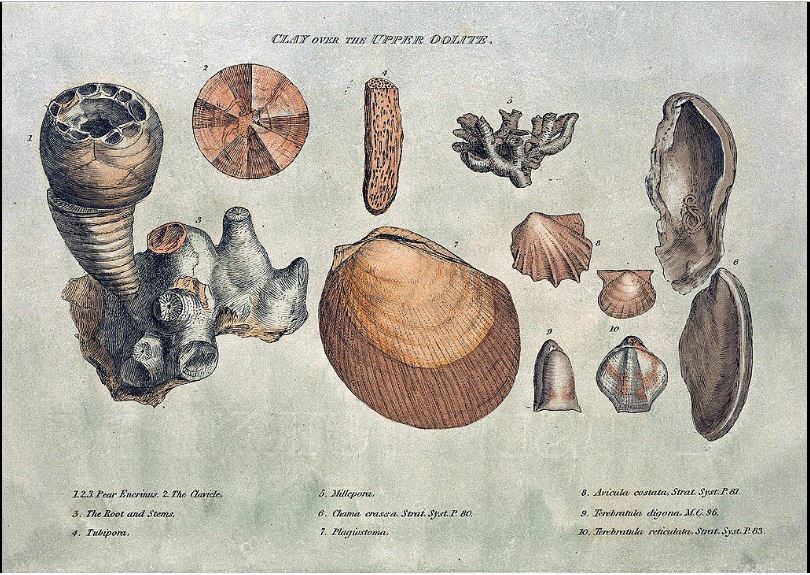